Streamlined Sales Tax and Digital Products
Background and general information and specific topics  related to Mtc digital products survey
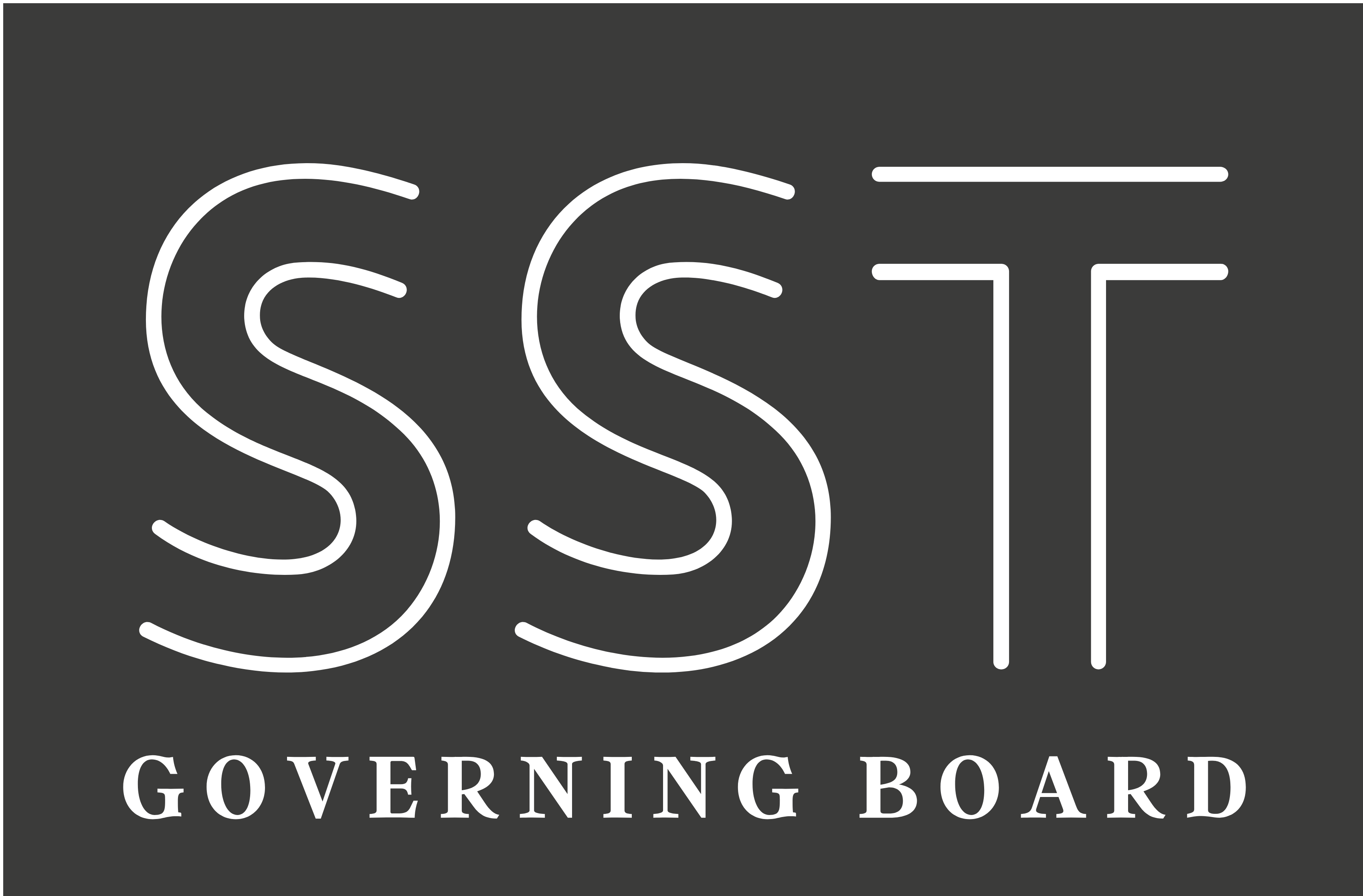 Agenda
Background
Streamlined digital products framework 
Sourcing
Exemptions
Bundled transactions
Multiple points of use
MTC whitepaper
What is Streamlined Sales Tax (SST)?
Effort by State and Local Governments and Business Community

Focus is on: 
Simplification
Uniformity
Removing burdens
State sovereignty

Recent efforts have focused significantly on removing taxpayer burdens through  the use of disclosed practices.
What is SST? - Streamlined’s Goals
[Speaker Notes: Craig]
Why Did SST Start?
1967 case of National Bellas Hess v. Illinois 
1992 case of Quill Corp. v. North Dakota

States do not have the authority to require sales tax collection by out-of-state retailers with no physical presence in a state

Burdens imposed by States constituted an “undue burden on interstate commerce” and a violation of the Commerce Clause of U.S. Constitution
[Speaker Notes: Craig]
Who’s Involved?
States
Initially - All with a sales tax except CO involved in developing the SSUTA
Voluntary Participation
23 Full member states
1 Associate member state

Local Governments

Business Community
Businesses
Tax Practitioners
Business Associations
SST STATE MEMBERSHIP STATUS 04-01-2023
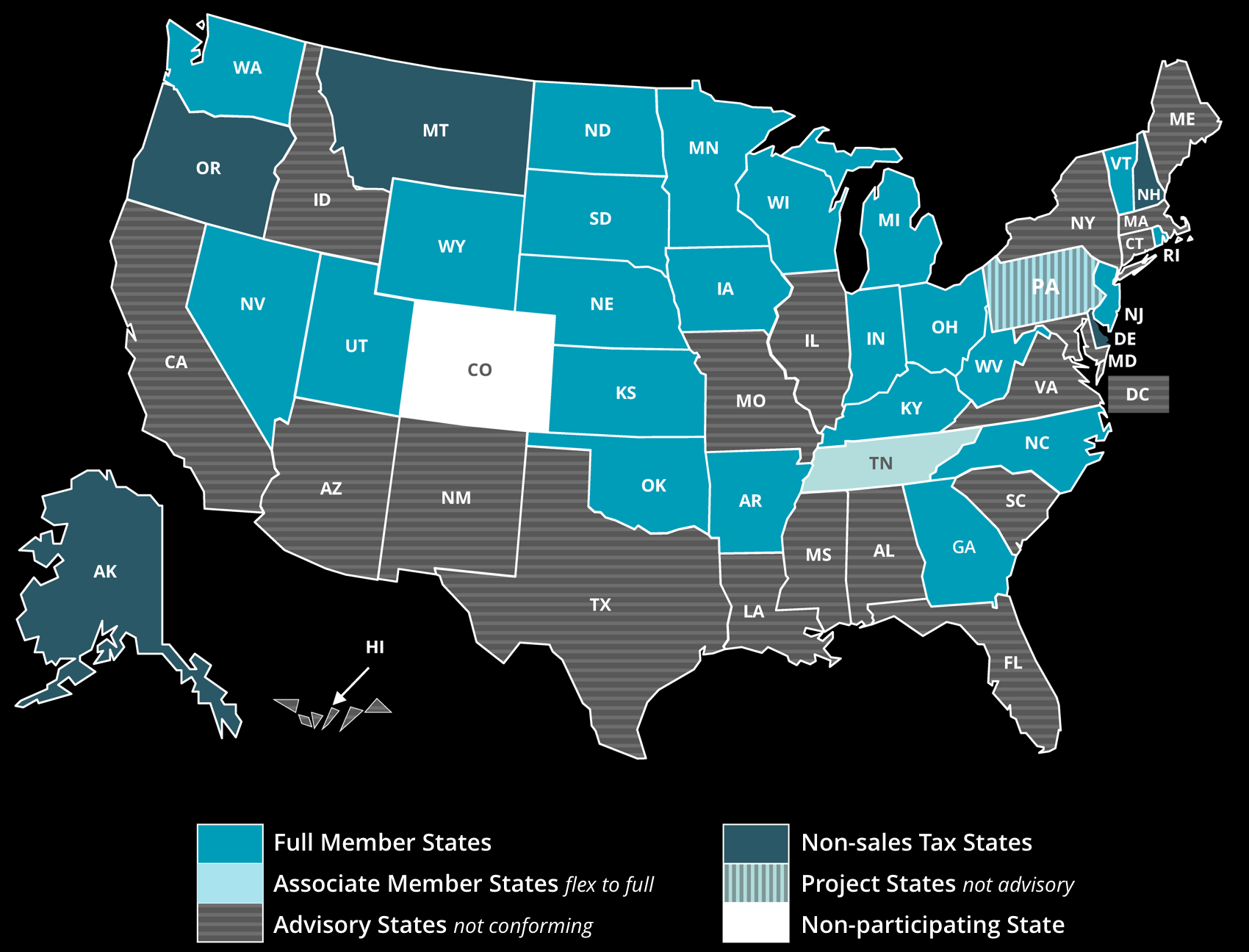 What Do We Do?
“Assist states as they administer a simpler and more uniform sales and use tax system.”

Simplify and modernize sales and use tax administration in order to substantially reduce the burden of tax compliance.

Improve sales and use tax administration systems for all sellers and for all types of commerce.
Background: Ideas on How to Reduce Some of the Burdens
One level of tax administration per state …no locally administered sales taxes

Set-up a central registration system

Have one rule that establishes who has the right to tax a transaction

Have fewer tax rates within each state and locality
Background: Ideas on How to Reduce Some of the Burdens
Have the same state and local tax bases

Have common definitions for the same product

Do not make the retailer liable when a buyer lies or fails to provide proof of an exempt sale

Have states disclose how certain items are treated
Results: Streamlined Sales and Use Tax Agreement (SSUTA)
SSUTA effective October 1, 2005
Current membership (4/1/2023)
23 Full members:
Arkansas, Georgia, Kansas, Kentucky, Indiana, Iowa, Michigan, Minnesota, Nebraska, New Jersey, Nevada, North Carolina, North Dakota, Ohio, Oklahoma, Rhode Island, South Dakota, Utah, Vermont, Washington, West Virginia, Wisconsin, Wyoming
1 Associate member:
Tennessee
11
State level administration of local sales and use taxes


Common state and local tax bases within a state


One-stop central registration system


Uniform simplified electronic return (SER)


Rate and boundary databases


Taxability matrix
Key Features of SSUTA
Liability relief provisions


Certified Service Providers (CSPs)


Uniform definitions


Uniform destination-based sourcing rules for goods and services


Simplified exemption administration


Uniform administrative provisions, e.g., bundled transactions
Key Features of SSUTA
Digital Goods
Comments from MTC Survey:

As a Non-Streamlined state, the Streamlined definitions seem narrow and outdated, so I would like to know how they are actually working and how the states apply their existing laws to more modern products; are those products not taxable because they are not covered?

All of that sounds good. I think discussion on future-proofing rules or statutes may be helpful, given how quickly technology changes.

Why did work on digital products stall out after the initial adoption of definitions? Is Streamlined planning to produce further guidance related to digital products sourcing? How were those definitions developed? Why haven't they developed more definitions? Are they considering developing more definitions?
Definitions - Digital Goods
Developing Definitions in SSUTA – incrementalist approach

Existing state definitions

Federal definitions

Industry standard definitions

Business community experts
Digital Goods
Definitions:
Not included in “ancillary services,” “computer software,” “telecommunications services,” or “tangible personal property”
Specific Digital Products
Digital Audio-Visual Works
Digital Audio Works
Digital Books
Digital Codes

Other Products Transferred Electronically 

“If a state imposes a sales or use tax on products “transferred electronically” separately from its imposition of tax on “tangible personal property”, that state will not be required to use” any specific Streamlined digital products definition.
Digital Goods
Specific Criteria

End Users
Only imposed on “end users” unless the statute specifically imposes and separately enumerates the tax on someone who is not an end user

Permanent or less than permanent use
Only on permanent use unless statute specifically imposes and separately enumerates on less than permanent use

Continued payments
Only on sales that are not conditioned on continued payment unless statute specifically imposes and separately enumerates on sales conditioned on continued payments
Digital Goods
Additional Criteria

Digital codes
Same treatment of product to which code relates
Code can be obtained by any means (i.e., email, tangible form (song code))

Other products transferred electronically
Products outside “specified digital goods”
“Additional digital goods” – as defined by state
(a) “Additional digital goods" means all of the following, if they are transferred electronically:
1. Greeting cards.
2. Finished artwork.
3. Periodicals.
4. Video or electronic games.
5. Newspapers or other news or information products.
(b) For purposes of this subchapter, the sale, license, lease, or rental of or the storage, use, or other consumption of a digital code is treated the same as the sale, license, lease, or rental of or the storage, use, or other consumption of any additional digital goods for which the digital code relates.


Subscription to products
Can treat differently than products with no subscription
Digital Goods
Washington’s  experience
Streamlined adopted the current digital products provisions prior to 2008
2008 digital products study
Comprehensive digital products legislation
Streamlined compliant; captures the Streamlined uniform definitions for specified digital goods and incorporates the other specific additional criteria required
Recognizes the digital space will expand and evolve over time and so leverages the SSUTA’s flexibility with respect to imposing tax on other products transferred electronically, i.e., WA enacted broader definitions for “digital goods” and “digital automated services” to capture the expansion

Other member states
Member states seeking to apply their existing laws or adopt specific new impositions to more modern products are free to do so, but there are no uniform applicable uninform definitions

The Streamlined provisions have held up well-over time, however, because of the incrementalist approach taken vis a vis specified digital products definitions, the definitions do not capture many new and emerging products

Specific state policies, politics, and fiscal needs will determine whether a state prefers a broad or narrow approach to taxation
Sourcing and Multiple Points of Use
Comments from MTC Survey related to Sourcing and MPU:

I'd like to explore sourcing. 

What is the status of the digital products sourcing project they are working on?

Why was the concept of multiple-points-of-use (MPU) sourcing abandoned by Streamlined? What substitute to MPU sourcing is Streamlined considering?
[Speaker Notes: Tim]
Key Features – Uniform Sourcing Rules
Sourcing Rules – SSUTA Sections 309, 310, 310.1, 311, 313, 313.1 and 314

Destination-based sourcing hierarchy
Options origin sourcing for intrastate transactions only
Rules apply regardless of characterization of product (TPP, service, digital good)
Only apply with respect to seller’s obligation to pay or collect
Do not affect purchaser’s obligation based on where product is used
[Speaker Notes: Tim]
Key Features – Uniform Sourcing Rules
General Rules – Retail Sales – SSUTA Section 310.A

Destination-based sourcing hierarchy for retail sales

1. Business location of seller
2. Location where receipt (takes possession of goods or makes first use of services) by purchaser occurs known to the seller
3. Address available from purchaser’s books and records
4. Address obtained during consummation of sale
5. Location from which:
TPP shipped;
Digital good or computer software was first available for transmission; or
Service was provided
Key Features – Uniform Sourcing Rules
Simple example
Joe purchases a digital visual audio work (movie) from Seller. Seller electronically transfers the movie file to Joe’s email address. Seller likely does not know where Joes received the movie file, and will likely source the sale to the purchaser’s address as reflected in Seller’s books and records or obtained at the consummation of sale
Current challenge
Seller does not know and has no business reason to obtain the information or location of receipt of the product to complete the sale
Business practices and customer friction
Emerging products and forms of payment (i.e., nonfungible tokens and crypto currency) 
Streamlined workgroup regarding seller use of address, 9-digit zip code, and 5- digit zip code
Key Features – Uniform Sourcing Rules
SST Sourcing Workgroup

Local Sales Tax Revenues

Origin Sourcing – Foreign Sellers

Business Advisory Council Principles

Class Action and Qui Tam Lawsuits
Multiple-Points-of-Use
Section 312 of the SSUTA – Repealed December 2006
Notwithstanding the provisions of Section 310, a business purchaser that is not a holder of a direct pay permit that knows at the time of its purchase of a digital good, computer software, or a service that the digital good, computer software, or service will be concurrently available for use in more than one jurisdiction shall deliver to the seller in conjunction with its purchase an exemption certificate claiming multiple points of use…

Upon receipt of an exemption certificate claiming multiple points of use, the seller is relieved of all obligation to collect, pay, or remit the applicable tax and the purchaser shall be obligated to collect, pay, or remit the applicable tax on a direct pay basis…

A purchaser delivering an exemption certificate claiming multiple points of use may use any reasonable, but consistent and uniform, method of apportionment that is supported by the purchaser's books and records as they exist at the time the transaction is reported for sales or use tax purposes…
[Speaker Notes: Craig]
Multiple-Points-of-Use
Section 312 of the SSUTA – Repealed December 2006

At time of repeal – various specific rules adopted
Developed and adopted as a compromise

Rule 309.2 – Sourcing Prewritten Computer Software
Rule 309.3 – Sourcing Computer-Related Services
Rule 309.4 – Sourcing Computer Software Maintenance Contracts
Rule 309.5 – Sourcing Software Term License Subscriptions
[Speaker Notes: Craig]
Exemption Administration
Exempt same as TPP

Internet Tax Freedom Act (tangible v. digital form)

Exempt same items whether in tangible or digital form 

Example: The sales price from the sale of and the storage, use, or other consumption of specified digital goods or additional digital goods, if the sale of and the storage, use, or other consumption of such goods sold in a tangible form is exempt from, or not subject to, taxation under this subchapter.
[Speaker Notes: Craig]
Bundled Transactions
Comments from MTC Survey:

Bundling of digital goods with other taxable/nontaxable non-digital good items, sourcing of mixed transactions where you have digital goods and non-digital goods. A detailed approach on how vendors/Streamlined States can determine the separate products/services within a bundle.
[Speaker Notes: Tim]
Bundled Transactions
SSUTA Section 330 and Rule 330 

General Rules
Sale of two or more products (except real property or services to real property)
Products are otherwise distinct and identifiable
Packaging not included
Product provided free of charge
Items in definition of “sales price” (delivery charges, services necessary to complete the sale, etc.)
Sold for one nonitemized price

States can tax or exempt bundled transactions
Treat different bundles differently
[Speaker Notes: Tim]
Bundled Transactions
SSUTA Section 330 and Rule 330 

Does not include:
Sales of products where the price varies based on selection by purchaser of products included
TPP and service if TPP essential to the use of the service
Two services if one service is essential to use or receipt of other service
Transactions if taxable products de minimis 
10% or less of sales price or purchase price
50% if food, drugs, DME MEE, OTC drugs, prosthetic devices 

Unbundling (limited options)
Telecom, ancillary, internet access or audio or video programming
[Speaker Notes: Tim]
Bundled Transactions
SSUTA Section 330 and Rule 330 

Unbundling transactions
Telecom, ancillary, internet access or audio or video programming
All taxable unless:
Provider can verify nontaxable products
Reasonable and verifiable standards
Books and records kept in ordinary course of business
If products taxed at different rates:
All taxed at highest rate unless:
Provider can verify price attributable to products at lower rate
Reasonable and verifiable standards
Books and records kept in ordinary course of business
[Speaker Notes: Craig

Option of Seller to unbundle – state and consumer can’t force unbundling]
The Future
The MTC whitepaper represents a unique opportunity for Streamlined to participate and share its experience in this area and to work with the larger tax community in promoting continued sound tax policy development. For example…
Contributing material on Streamlined’s digital products framework for consideration as part of the MTC whitepaper
Exploring opportunities to develop additional voluntary definitions consistent with the Streamlined incrementalist approach
Benefits
Time-tested digital products framework 
Compliments the broader imposition approach discussed at the MTC, providing state policy makers more option to make informed decisions
Streamlined participation entails collaboration with additional state administrators, legislators, and members of the business community
[Speaker Notes: Tim/Craig]
QUESTIONS?
Streamlined Sales Tax Governing Board STAFF
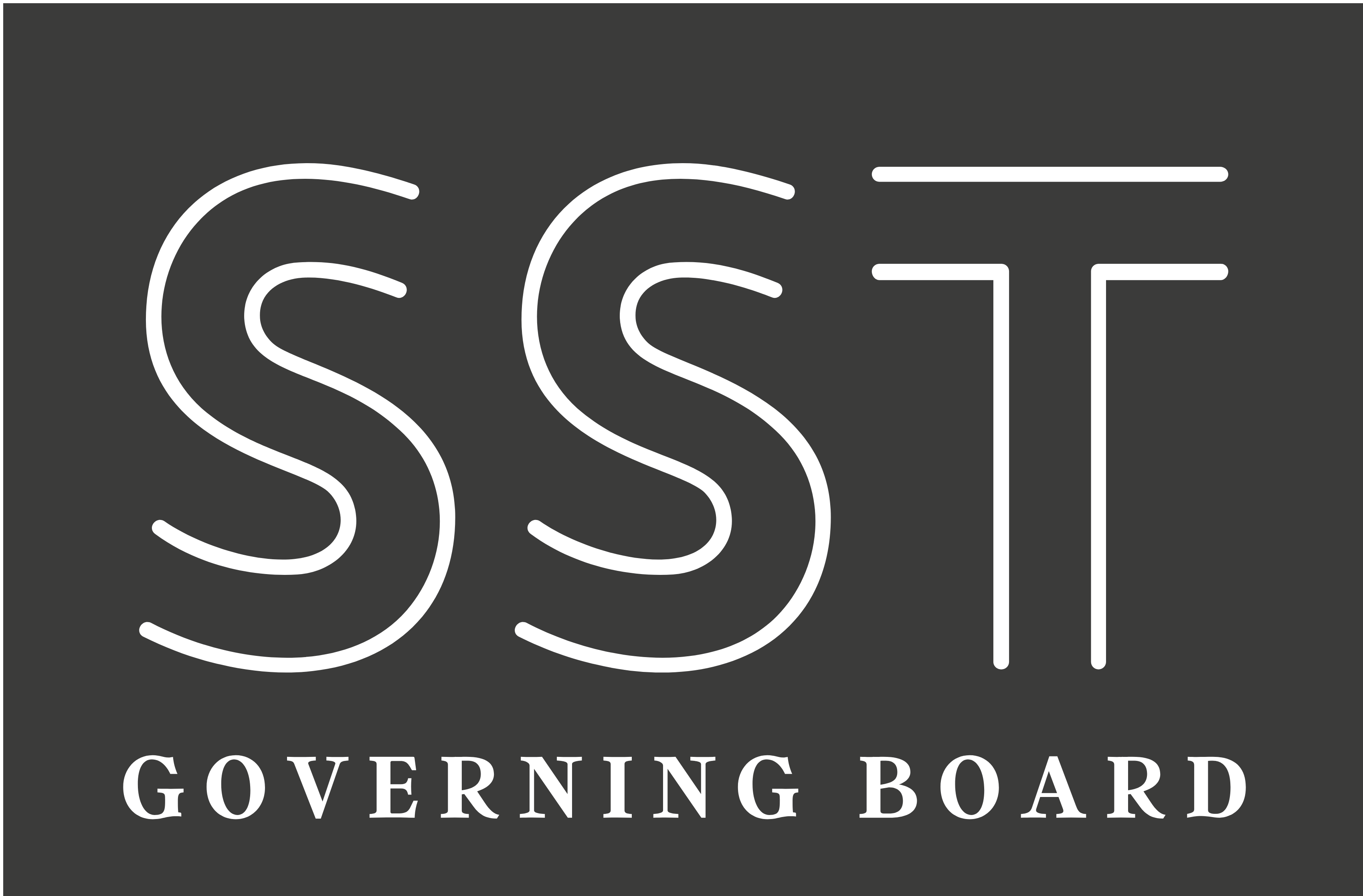 [Speaker Notes: Craig]